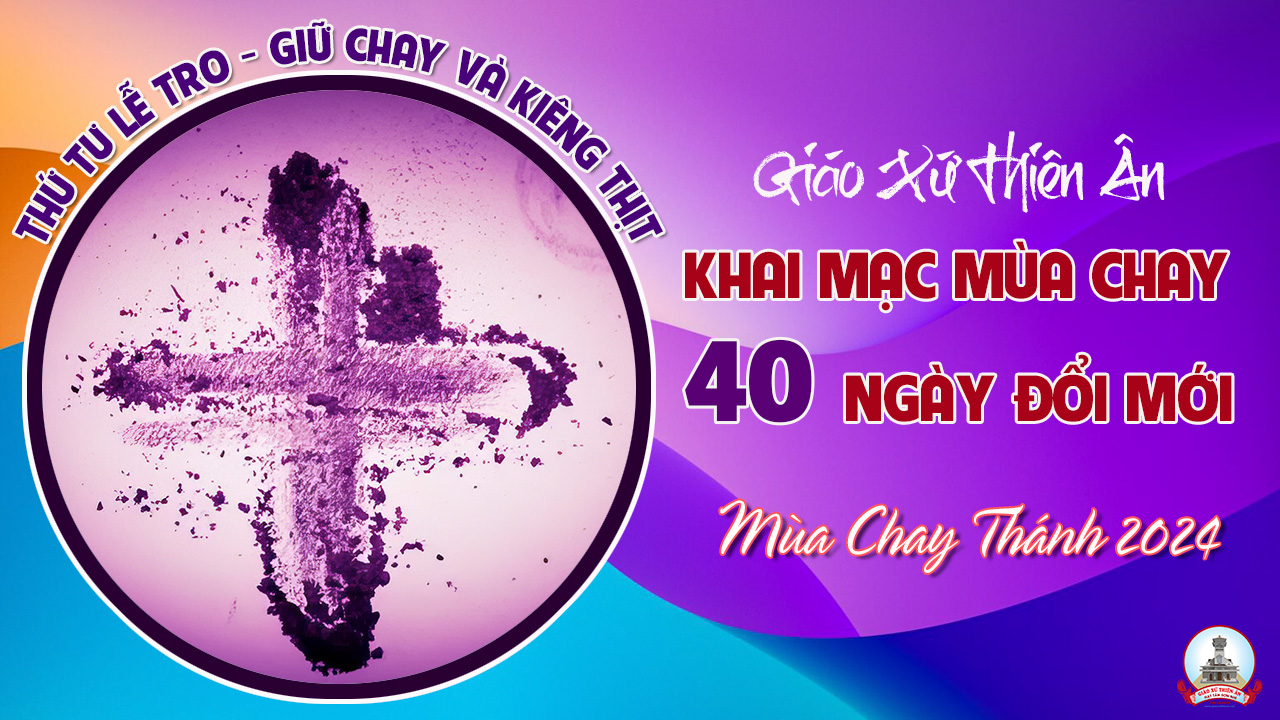 Ca Nhập LễLễ TroKim Long
Đk: Lạy Chúa, Chúa thương xót mọi loài, không khinh ghét những gì Chúa dựng nên. Tội lỗi loài người Chúa nhắm mắt làm ngơ để họ ăn ăn hối cải và thứ tha cho họ, vì Ngài là Chúa, là Thiên Chúa của chúng con.
Tk1: Nguyện cầu Chúa thương xót con, con đến náu mình nơi Ngài, xin ghé mắt lại thương tình.
Đk: Lạy Chúa, Chúa thương xót mọi loài, không khinh ghét những gì Chúa dựng nên. Tội lỗi loài người Chúa nhắm mắt làm ngơ để họ ăn ăn hối cải và thứ tha cho họ, vì Ngài là Chúa, là Thiên Chúa của chúng con.
Tk2: Từ trời Chúa ban phúc ân, quang áng chiếu dọi gian trần, thương cứu thoát kẻ cơ bần.
Đk: Lạy Chúa, Chúa thương xót mọi loài, không khinh ghét những gì Chúa dựng nên. Tội lỗi loài người Chúa nhắm mắt làm ngơ để họ ăn ăn hối cải và thứ tha cho họ, vì Ngài là Chúa, là Thiên Chúa của chúng con.
Tk3: Nhờ việc chúng con giữ chay, xin Chúa giúp hằng can trường giao chiến với mọi quân thù
Đk: Lạy Chúa, Chúa thương xót mọi loài, không khinh ghét những gì Chúa dựng nên. Tội lỗi loài người Chúa nhắm mắt làm ngơ để họ ăn ăn hối cải và thứ tha cho họ, vì Ngài là Chúa, là Thiên Chúa của chúng con.
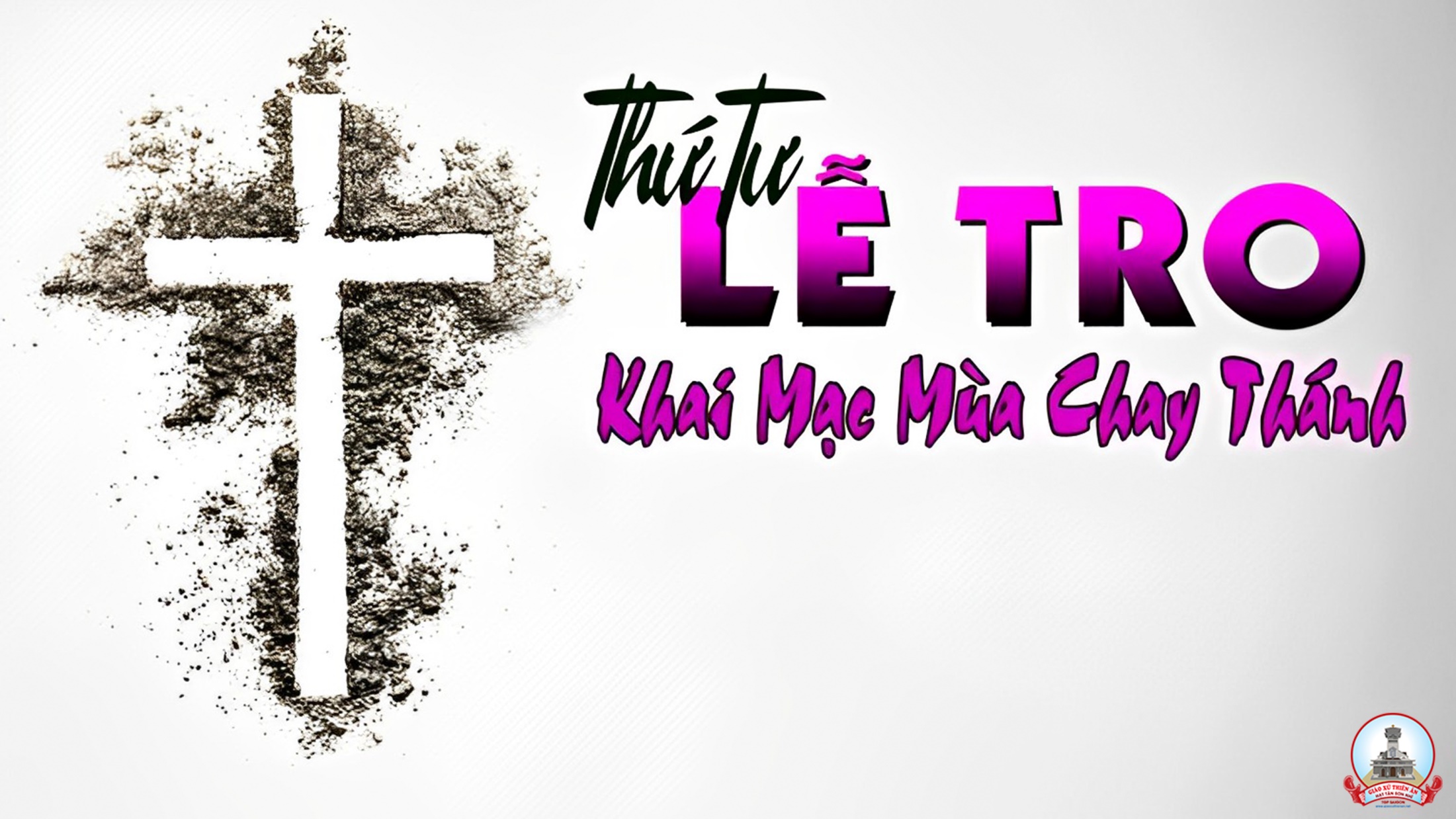 Đáp CaThánh Vịnh 50Lm. Kim Long04 Câu
Đk: Lạy Chúa xin thương chúng con vì chúng con đã phạm đến Ngài.
Tk1: Xin thương con lạy Chúa theo lượng từ bi Chúa xóa tội con theo lượng hải hà. Rửa sạch con muôn vàn lầm lỗi, tội tình con xin Ngài tẩy luyện.
Đk: Lạy Chúa xin thương chúng con vì chúng con đã phạm đến Ngài.
Tk2: Vâng con nay đà biết bao tội tình vương mắc suốt ngày đêm luôn ở trước mặt. Dám sai phạm với một mình Chúa, từng tà gian ngay ở trước Ngài.
Đk: Lạy Chúa xin thương chúng con vì chúng con đã phạm đến Ngài.
Tk3: Ban cho con, lạy Chúa cõi lòng thực trong trắng, phú vào con tinh thần vững mạnh. Chớ xua từ con khỏi mặt Chúa, đừng biệt con khỏi Thần Trí Ngài.
Đk: Lạy Chúa xin thương chúng con vì chúng con đã phạm đến Ngài.
Tk4: Cho con vui được thấy ơn Ngài thương cứu rỗi, đỡ vực con theo lòng quảng đại. Cúi xin Ngài thương mở miệng lưỡi, để hồn con dâng lời tán tụng.
Đk: Lạy Chúa xin thương chúng con vì chúng con đã phạm đến Ngài.
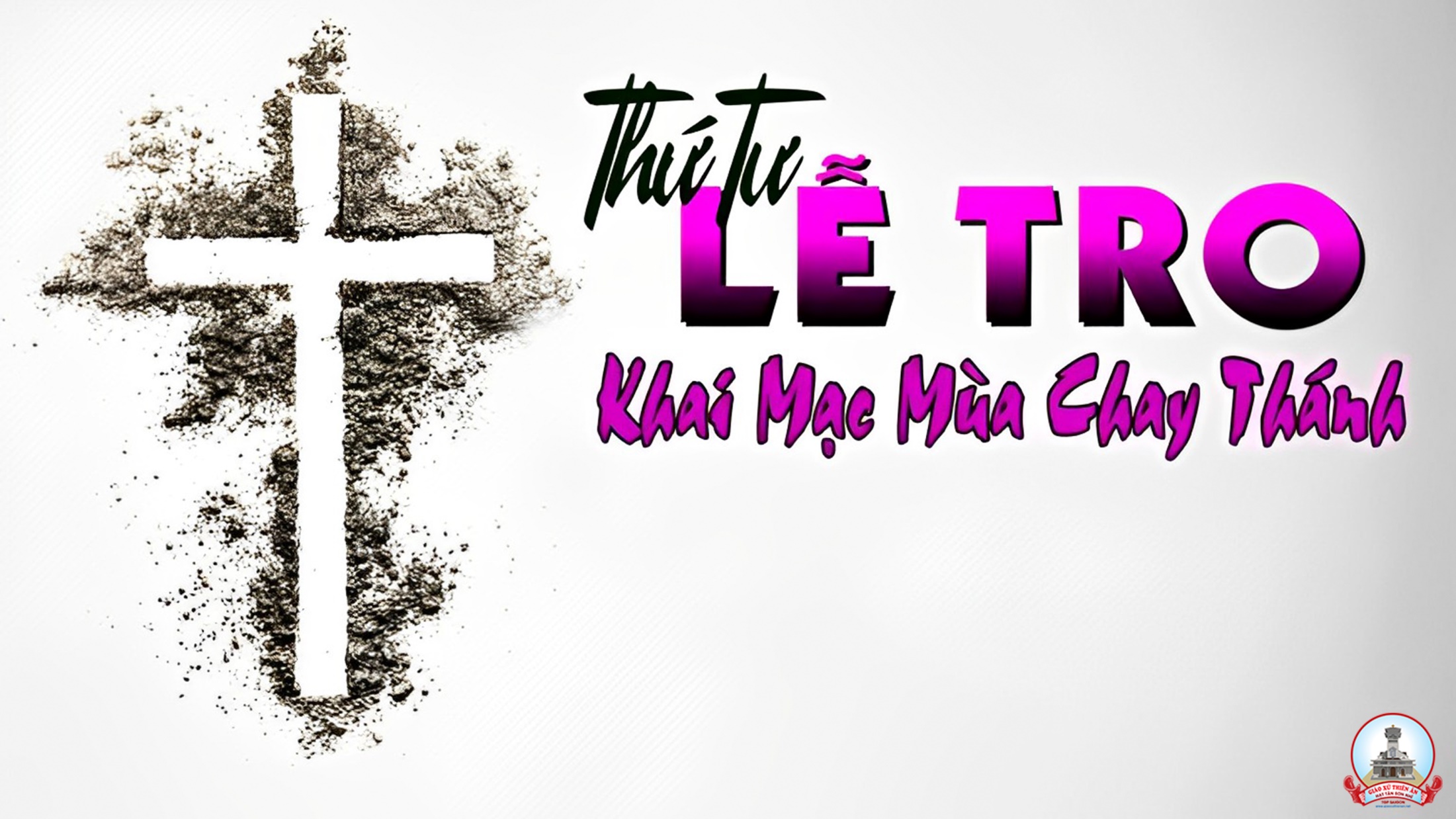 Câu Xướng Trước Phúc Âm:
Hôm nay, các bạn đừng cứng lòng nữa, nhưng hãy lắng nghe tiếng Chúa.
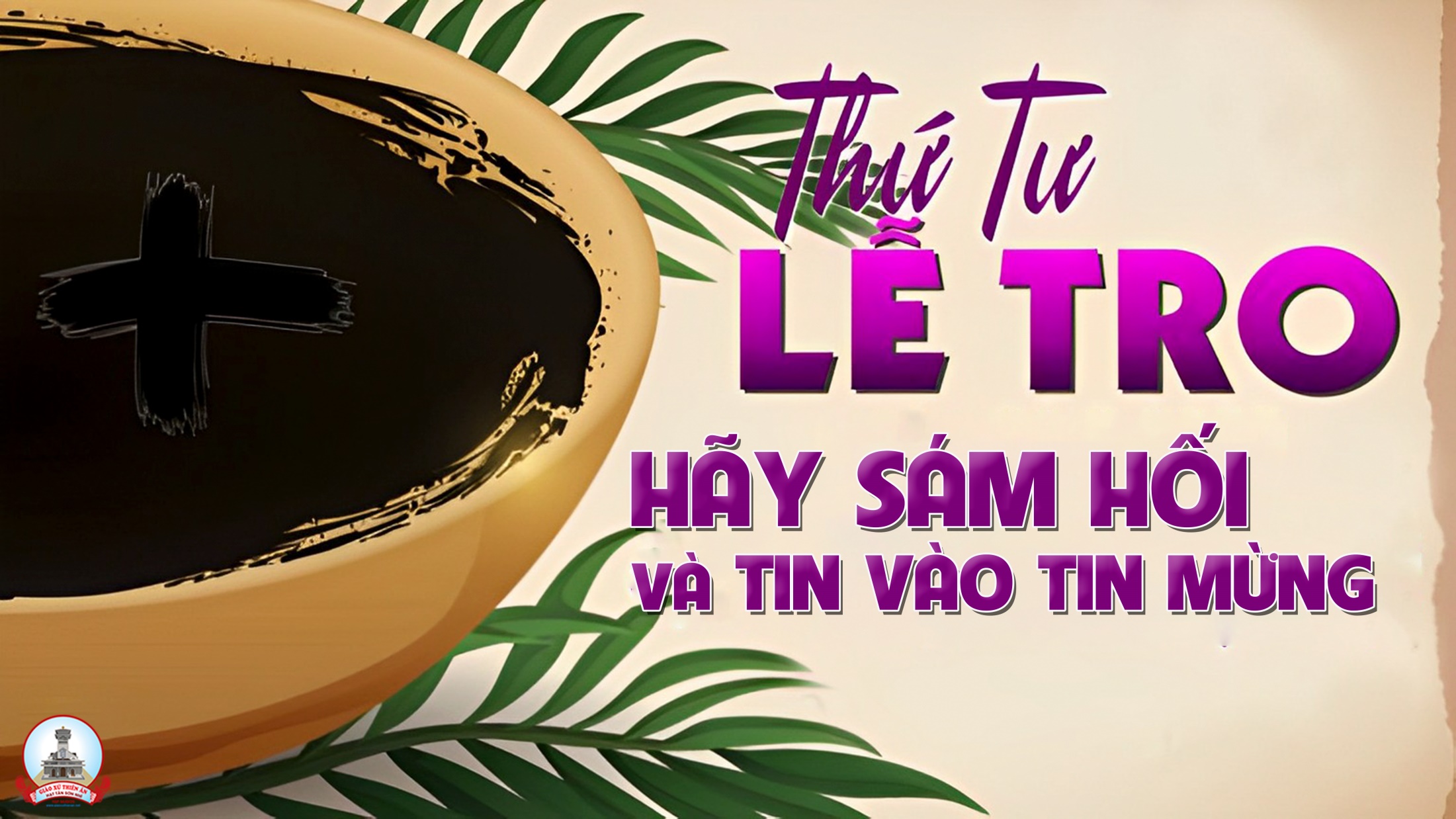 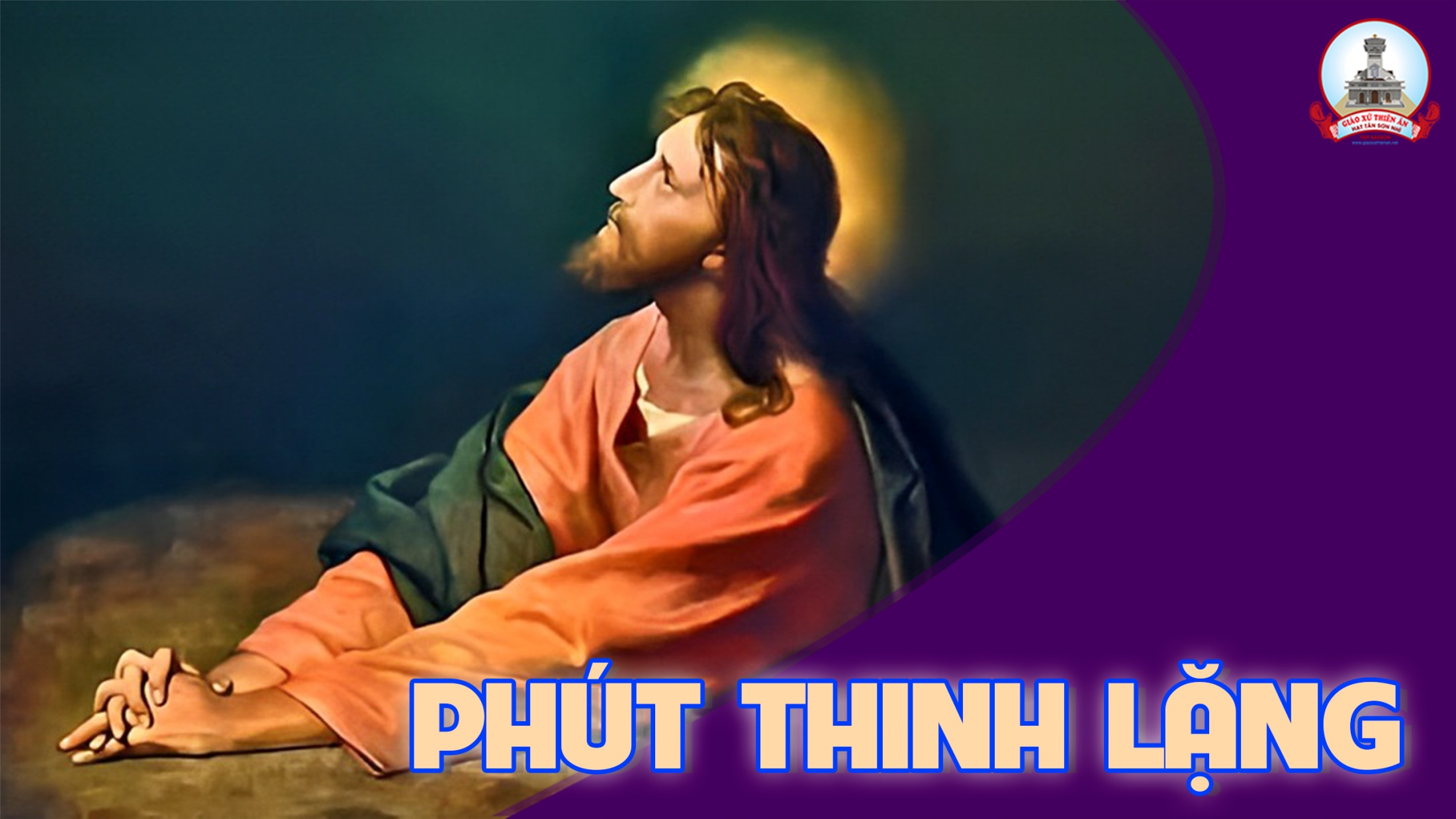 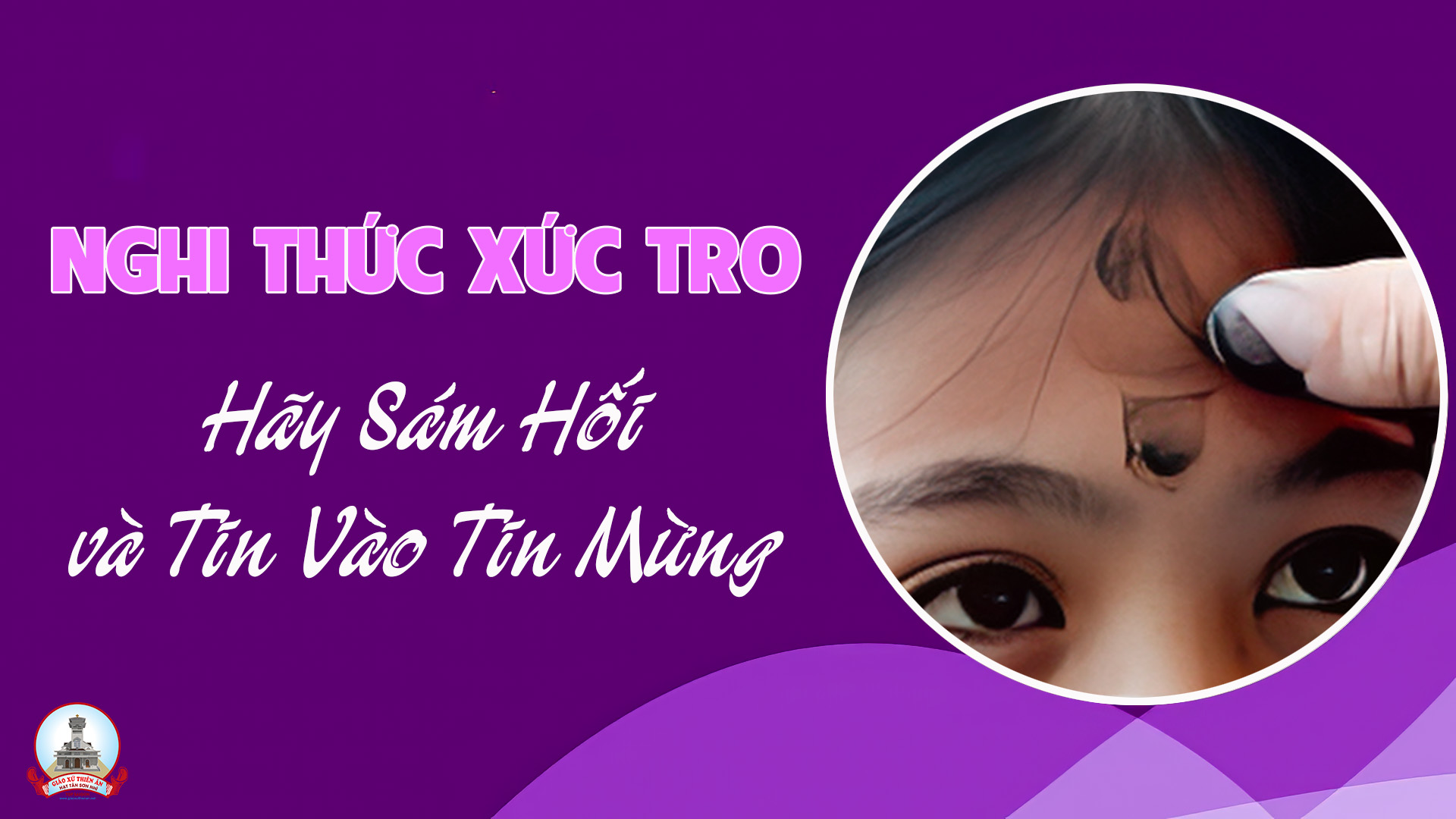 Hỡi Người Hãy NhớKim Long
Đk: Hỡi người hãy nhớ mình là bụi tro, một mai người sẽ trở về bụi tro.
Tk1: Ôi thân phận của con người tựa bông hoa nở tươi. Một làn gió nhẹ lung lay cũng biến tan sắc màu.
Đk: Hỡi người hãy nhớ mình là bụi tro, một mai người sẽ trở về bụi tro.
Tk2: Hôm nay người người vui cười, rồi mai đây lệ rơi. Đời là giấc điệp qua mau, nuối tiếc chi bóng sầu.
Đk: Hỡi người hãy nhớ mình là bụi tro, một mai người sẽ trở về bụi tro.
Tk3: Ôi muôn sự đều hão huyền, giả trá và đảo điên. Một điều vững bền thiên thu: đức kính yêu Chúa Trời.
Đk: Hỡi người hãy nhớ mình là bụi tro, một mai người sẽ trở về bụi tro.
Tk4: Mau quay về cùng Chúa Trời, lòng hân hoan nhảy vui. Đường tội lỗi nguyện lui xa Chúa sẽ thương hải hà.
Đk: Hỡi người hãy nhớ mình là bụi tro, một mai người sẽ trở về bụi tro.
Tk5: Ôi trên đời nào ai người lòng không vương tội khiên. Dù người chính trực truân chuyên cũng mấy phen yếu hèn.
Đk: Hỡi người hãy nhớ mình là bụi tro, một mai người sẽ trở về bụi tro.
Tk6: Ăn năn vì ngàn lỗi lầm, nguyện Chúa hãy rủ thương. Và đừng khép miệng con dân cất tiếng lên hát mừng.
Đk: Hỡi người hãy nhớ mình là bụi tro, một mai người sẽ trở về bụi tro.
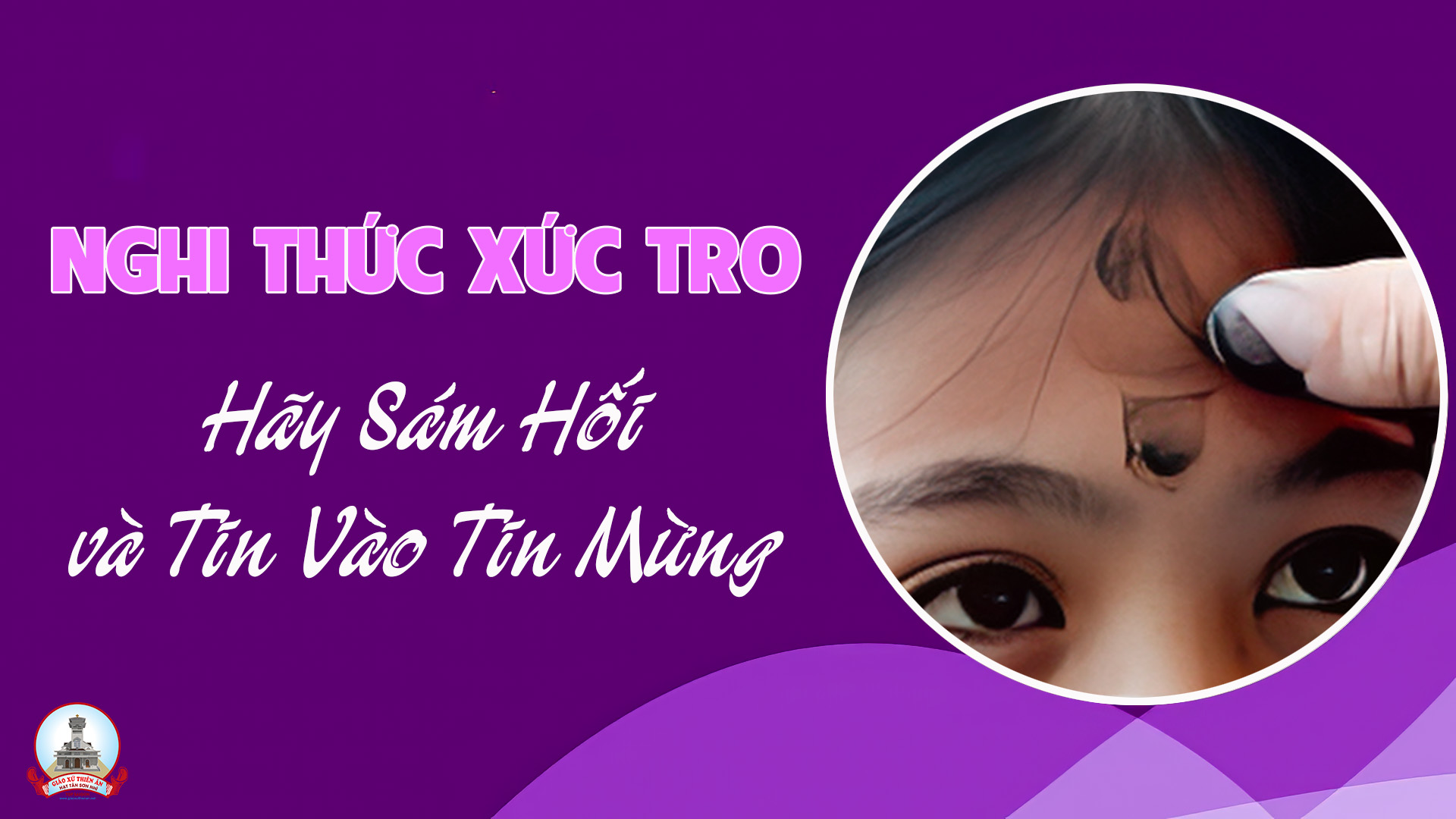 Bụi TroNgọc Kôn
Đk: Xin hãy nhớ rằng thân ta chính là bụi tro. Người ơi hãy nhớ thân ta chính là bụi đất. Một cơn phong trần qua đi bóng ta trên đời. Vì là bụi tro ngày sau sẽ về tro bụi.
Tk1: Đẹp như hoa mùa xuân thì sớm nở cũng tối tàn. Bền như lâu đài xây có ngày cũng sẽ chuyển lay. Xinh tươi là mấy người, kiêu sa là mấy ngày, hư không sớm muộn cũng hoàn hư không.
Đk: Xin hãy nhớ rằng thân ta chính là bụi tro. Người ơi hãy nhớ thân ta chính là bụi đất. Một cơn phong trần qua đi bóng ta trên đời. Vì là bụi tro ngày sau sẽ về tro bụi.
Tk2: Giàu sang có là bao thì có ngày cũng biến tan. Quyền năng chi là bao có ngày cũng sẽ dần tan. Cao sang là mấy tầng, vinh quang là mấy lần, hơn nhau rút cuộc sang hèn như nhau.
Đk: Xin hãy nhớ rằng thân ta chính là bụi tro. Người ơi hãy nhớ thân ta chính là bụi đất. Một cơn phong trần qua đi bóng ta trên đời. Vì là bụi tro ngày sau sẽ về tro bụi.
Tk3: Tài năng đến là bao thì có ngày cũng sẽ tàn. Hồng nhan có là bao sớm muộn cũng sẽ tàn mau. Khôn ngoan là mấy ngày, duyên kia là mấy đời, tay không sớm muộn cũng về tay không.
Đk: Xin hãy nhớ rằng thân ta chính là bụi tro. Người ơi hãy nhớ thân ta chính là bụi đất. Một cơn phong trần qua đi bóng ta trên đời. Vì là bụi tro ngày sau sẽ về tro bụi.
Tk4: Trở về đi người ơi, về với nguồn cứu cánh con người. Về với Chúa từ nhân vững bền kiên tín ngàn năm. Ăn năn mọi lỗi lầm, không e ngại thất vọng, keo sơn Chúa hằng nhân từ yêu thương.
Đk: Xin hãy nhớ rằng thân ta chính là bụi tro. Người ơi hãy nhớ thân ta chính là bụi đất. Một cơn phong trần qua đi bóng ta trên đời. Vì là bụi tro ngày sau sẽ về tro bụi.
Tk5: Trở về đi người ơi, dòng sông nào không ra biển rộng. Về với Chúa là Cha tháng ngày luôn đón chờ ta. Bao dung ai sánh bằng, yêu thương thì bất tận, canh thâu Chúa hằng gánh chịu thương đau.
Đk: Xin hãy nhớ rằng thân ta chính là bụi tro. Người ơi hãy nhớ thân ta chính là bụi đất. Một cơn phong trần qua đi bóng ta trên đời. Vì là bụi tro ngày sau sẽ về tro bụi.
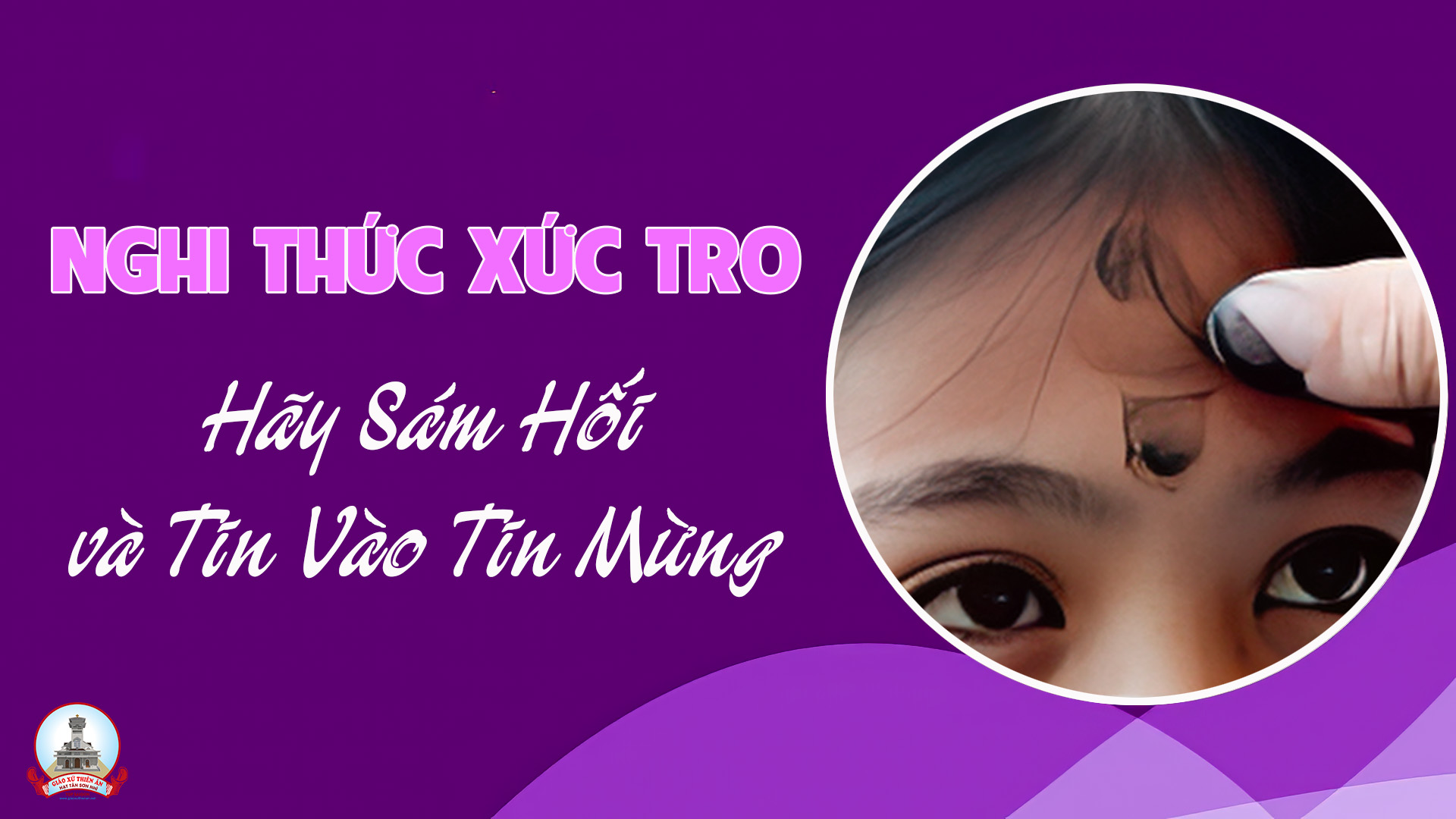 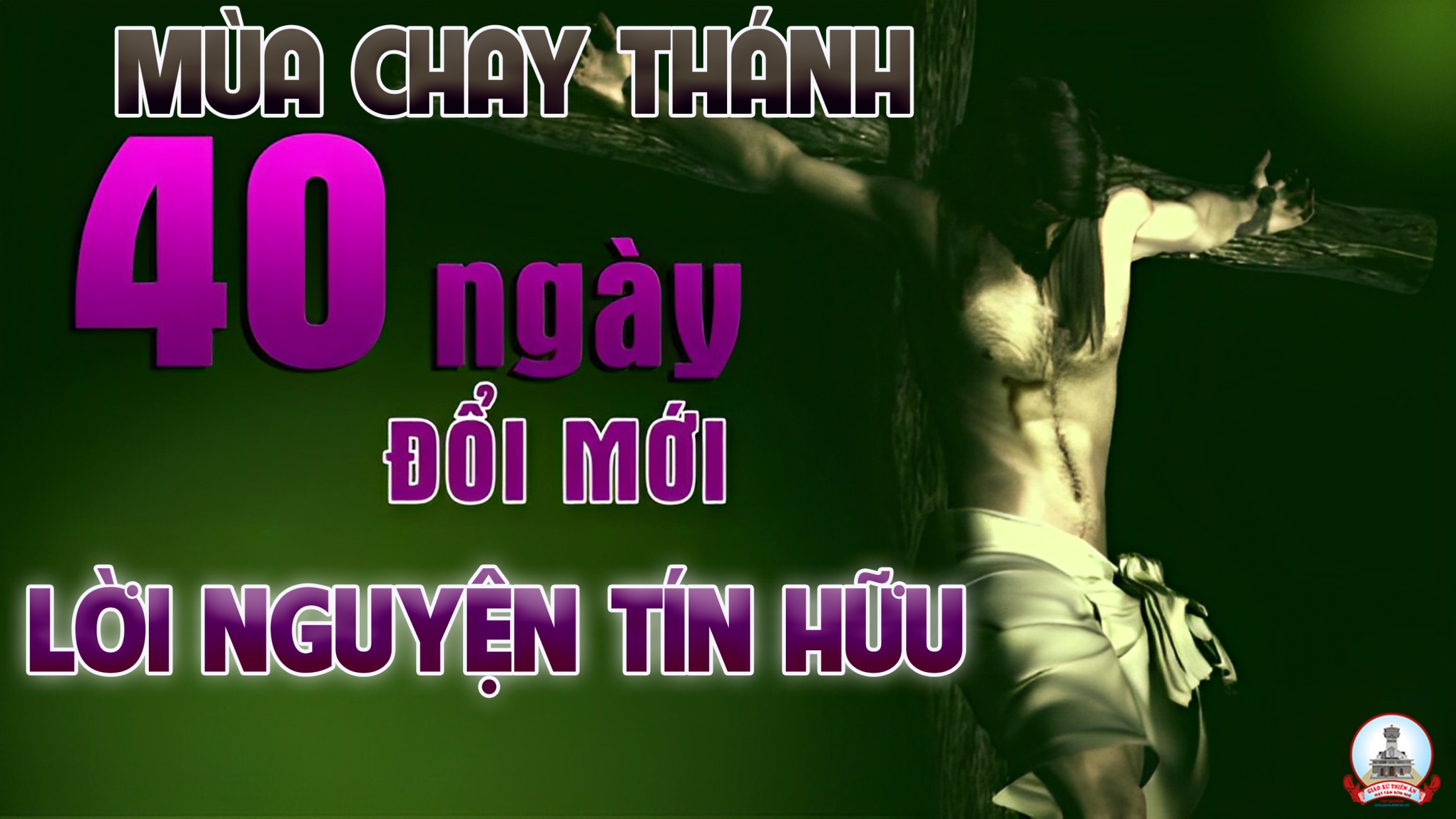 Ca Dâng Lễ Kinh ChayLm. Nguyễn Duy
1. Con xin dâng muôn lời kinh thắm lệ chan hoà. Con kêu van Chuá nhân từ ghé mắt xót thương. Mùa chay thánh Chúa thương tha thứ tội nhơ. Lắng nghe con dâng lời khấn nguyện: Chúa ban ơn trong mùa thánh này.
2. Trong đêm thâu tâm hồn con vướng bao tội tình. Bao đau thương đã phủ đầy trên tấm thân con. Vì yếu đuối Chuá đã thấu rõ hồn con, Chúa khoan nhân thương gọi trở về. Khứng ban muôn tâm tình thánh thiện.
3. Con trông mong bao ngày đêm hối tội lỡ lầm. Trong khi con hãm thân mình tịnh xác hy sinh. Muà chay thánh bốn mươi ngày con vẫn nài xin. Chúa Ba Ngôi nâng hồn con dậy. Giúp con luôn trung thành suốt đời.
4. Ôi Giê-su con nguyện xin Thánh Danh uy quyền. Xưa hy sinh xuống cứu chuộc nhân thế khổ đau. Mùa chay thánh Chúa đem con đến nguồn yêu: biết yêu thương những kẻ khốn cùng. Dẫn đưa ai đang còn lỡ lầm.
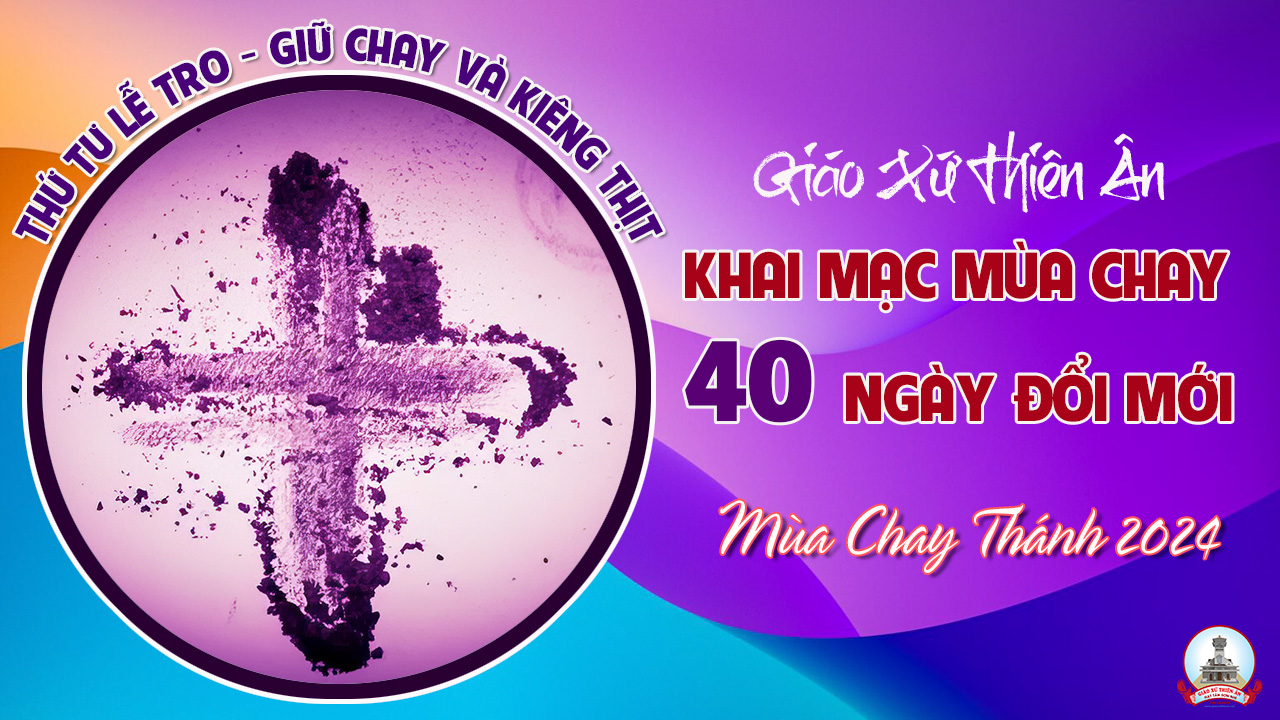 Ca Dâng Lễ Lễ Tế Đầu MùaVũ Đình Ân
Tk1: Lạy (i) Chúa! Chúng con dâng lên Chúa lễ tế đầu mùa chay này. Xin soi sáng cho muôn người chúng con biết ăn năn thống hối tội lỗi
Đk: Con xin dâng lên lễ hy sinh cầu cho muôn người chúng con hôm nay. Luôn yêu thương nhau sống tin yêu hiệp thông trong của lễ xin dâng lên.
Tk2: Lạy (i) Chúa! Lễ dâng con xin kính tiến Chúa lòng thành bé mọn. Mong xin Chúa cho muôn người chúng con biết nêu gương bác ái tình thương.
Đk: Con xin dâng lên lễ hy sinh cầu cho muôn người chúng con hôm nay. Luôn yêu thương nhau sống tin yêu hiệp thông trong của lễ xin dâng lên.
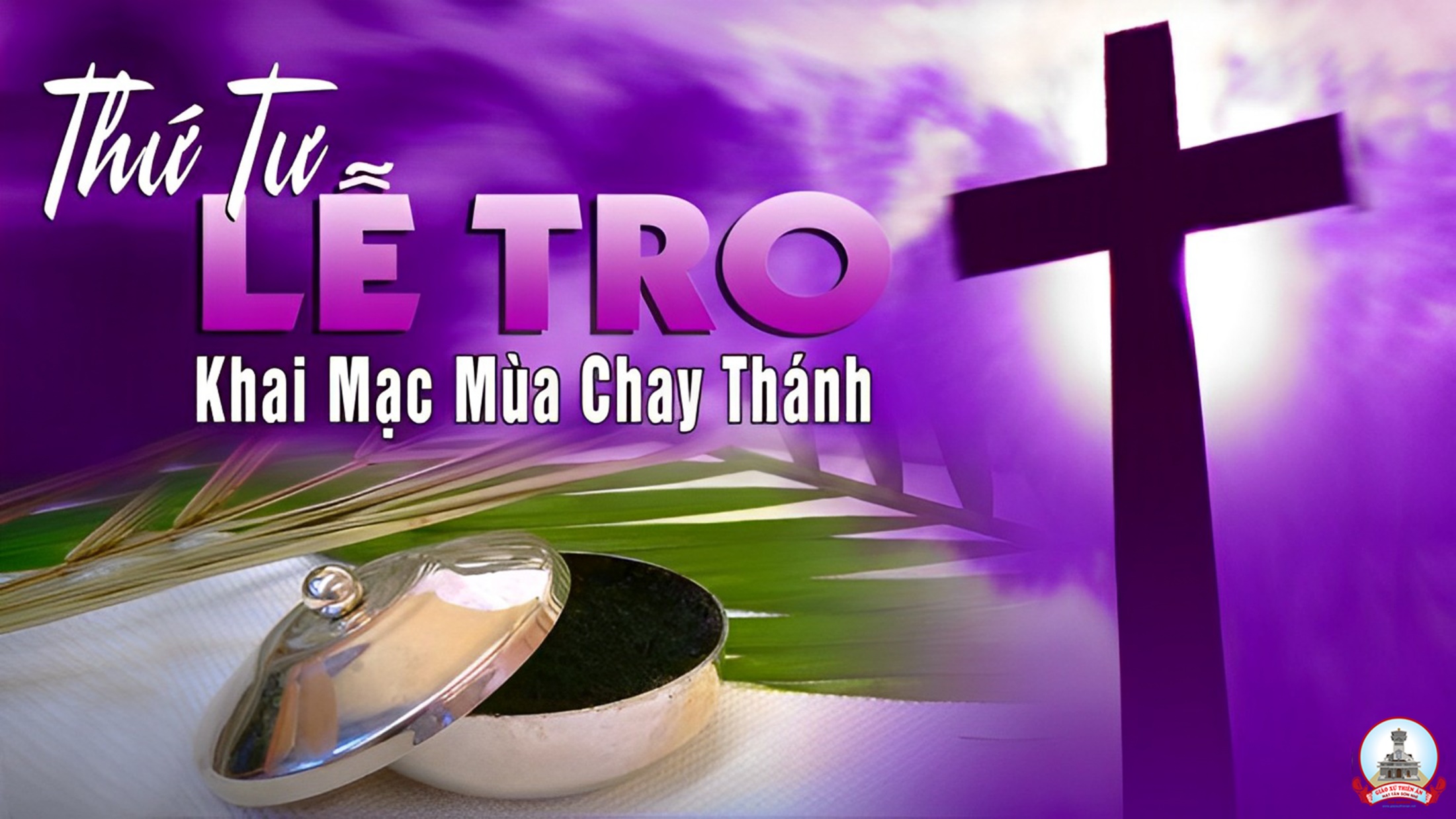 Ca Nguyện Hiệp LễLễ TroLm. Kim Long
Đk: Ai gẫm suy luật Chúa đêm ngày sẽ đúng mùa trổ sinh hoa trái, đúng mùa trổ sinh hoa trái.
Tk1: Phúc lộc thay cho những ai quyết không thuận theo lời lũ ác nhân âm mưu khuyến dụ, không theo bọn tội lỗi. Nghiền ngẫm huấn lệnh Chúa luôn thấy vui thoả dường bao.
Đk: Ai gẫm suy luật Chúa đêm ngày sẽ đúng mùa trổ sinh hoa trái, đúng mùa trổ sinh hoa trái.
Tk2: Đây họ như cây tốt tươi trổ hoa quả đúng mùa, lá thắm xanh không khi héo hàn xum xuê gần bên suối. Và hết những việc tính suy sẽ luôn luôn thịnh đạt.
Đk: Ai gẫm suy luật Chúa đêm ngày sẽ đúng mùa trổ sinh hoa trái, đúng mùa trổ sinh hoa trái.
Tk3: Xin Mình Máu Thánh Đức Ki-tô chúng con vừa lãnh nhận, giúp chúng con ăn chay hãm mình sao cho đẹp lòng Chúa. Nhờ đó, xác hồn chúng con thoát khỏi mọi tật nguyền.
Đk: Ai gẫm suy luật Chúa đêm ngày sẽ đúng mùa trổ sinh hoa trái, đúng mùa trổ sinh hoa trái.
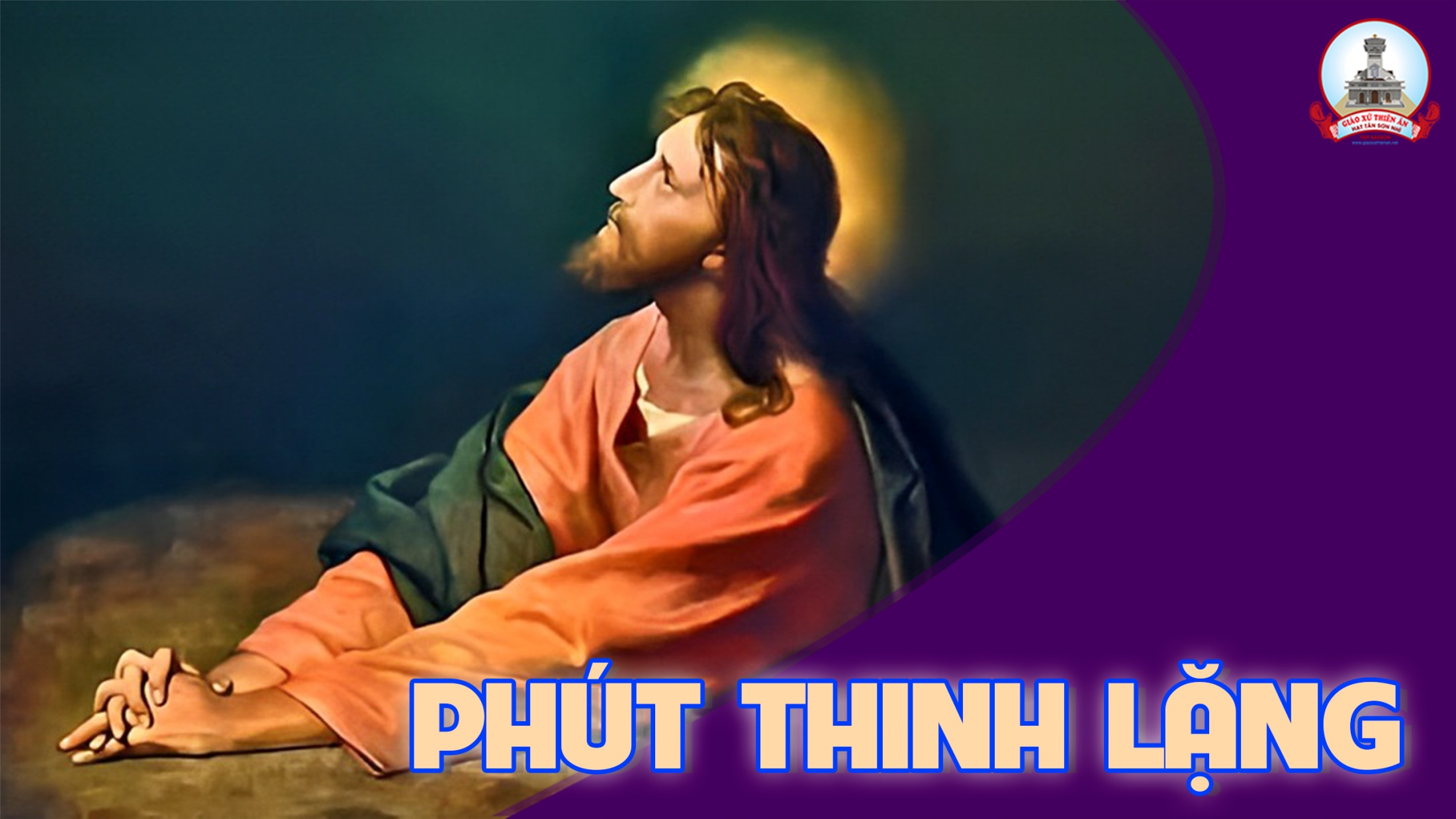 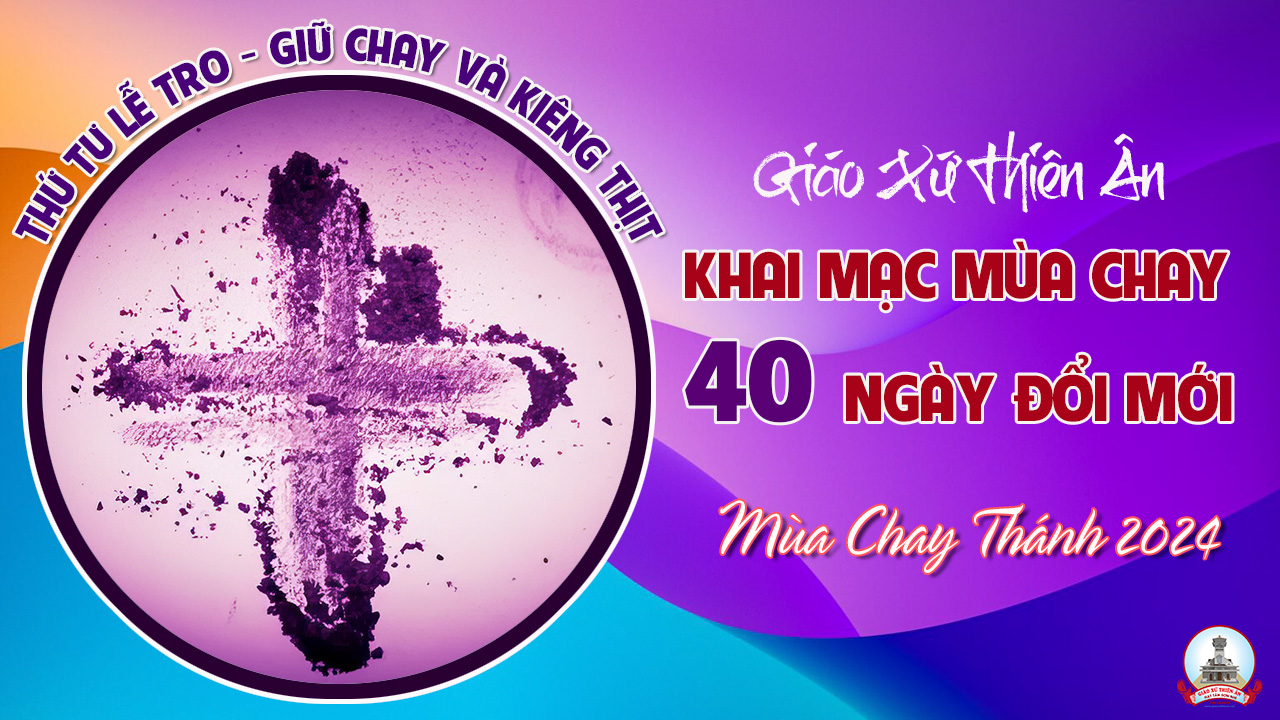 Ca Nguyện Hiệp LễTrở Lại Đi ConLm. Kim Long
Đk: (Trở lại đi con ơi) Trở lại cùng ta Đấng cứu thoát con. (Ta sẽ làm cho, Ta sẽ làm tội con) tan ra như làn khói. Ta sẽ làm cho lỗi con biến mất tựa áng mây. Hãy trở lại cùng Ta, hãy trở lại cùng Ta, trở lại đi con ơi.
Tk1: Hãy rửa cho sạch, và hãy tẩy trắng tinh. Hãy vứt bỏ tội con cho khỏi chướng mắt Ta. Đừng làm điều ác nữa, hãy tập làm điều thiện luôn, và tìm theo lẽ công bình.
Đk: (Trở lại đi con ơi) Trở lại cùng ta Đấng cứu thoát con. (Ta sẽ làm cho, Ta sẽ làm tội con) tan ra như làn khói. Ta sẽ làm cho lỗi con biến mất tựa áng mây. Hãy trở lại cùng Ta, hãy trở lại cùng Ta, trở lại đi con ơi.
Tk2:  Hãy nhận tội tình, và giao hòa với Ta. Dẫu các lỗi lầm xưa hoen đỏ thắm nét son, cũng sạch tựa tuyết trắng, cũng làu làu sạch tựa bông, và lòng con sẽ an bình.
Đk: (Trở lại đi con ơi) Trở lại cùng ta Đấng cứu thoát con. (Ta sẽ làm cho, Ta sẽ làm tội con) tan ra như làn khói. Ta sẽ làm cho lỗi con biến mất tựa áng mây. Hãy trở lại cùng Ta, hãy trở lại cùng Ta, trở lại đi con ơi.
Tk3: Hãy nhỏ lệ sầu, và hối hận khóc than. Xé nát tâm hồn con, thôi đừng xé áo con. Trở về tìm kiếm Chúa, Đấng hiền hậu và từ bi, Ngài hằng trung tín muôn đời.
Đk: (Trở lại đi con ơi) Trở lại cùng ta Đấng cứu thoát con. (Ta sẽ làm cho, Ta sẽ làm tội con) tan ra như làn khói. Ta sẽ làm cho lỗi con biến mất tựa áng mây. Hãy trở lại cùng Ta, hãy trở lại cùng Ta, trở lại đi con ơi.
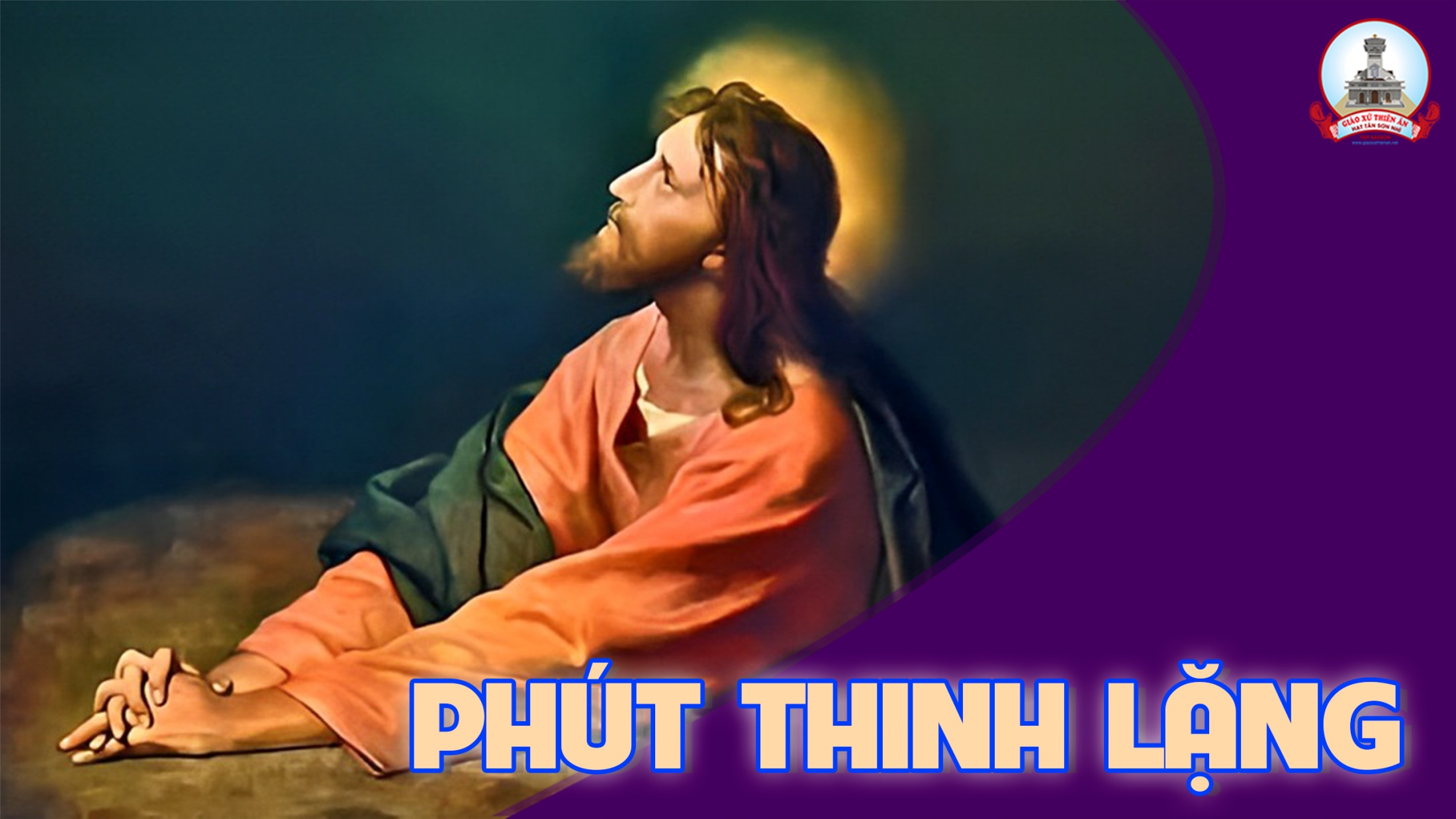 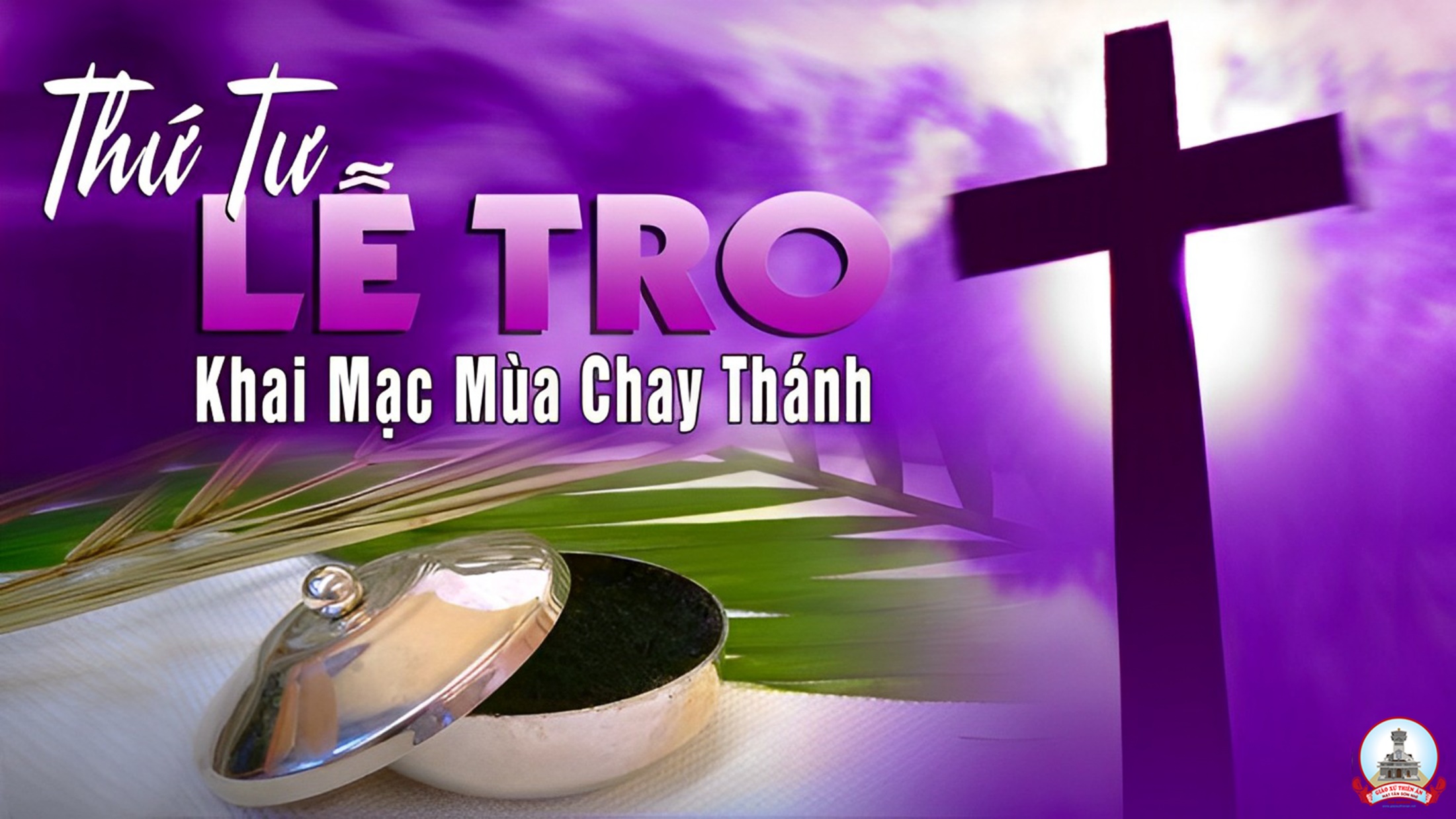 Ca Nguyện Hiệp LễĐến với Chúa (Mt. 6) Thái Nguyên
Tk1: Chúa hỡi! Xin dạy con biết nhìn nhận sự yếu đuối và tầm thường của con. Xin đẩy tâm con ý chí con quay về với Chúa. Xin dủ lòng thương thứ tha con bao lỗi tội. Cho con sức mạnh phấn đấu kiên cường vượt qua.
Đk: Đến với Chúa lòng con muốn vươn lên để mến yêu hơn. Đến với Chúa lòng con muốn sống gắn bó thiết tha với Ngài.
**: Đến với Chúa nguyện xin Chúa giúp con sống theo Lời Ngài. Đến với Chúa để lòng con luôn yêu thương sống trong khiêm nhường.
Tk2:  Chúa hỡi! Xin Ngài nâng đỡ cuộc đời đầy thiếu thốn và nghèo hèn của con. Xin để tâm nghe đây tiếng con than thở với Chúa. Con tìm về Chúa với bao nỗi niềm mong chờ. Thương con một đời khao khát kiếm tìm Ngài thôi.
Đk: Đến với Chúa lòng con muốn vươn lên để mến yêu hơn. Đến với Chúa lòng con muốn sống gắn bó thiết tha với Ngài.
**: Đến với Chúa nguyện xin Chúa giúp con sống theo Lời Ngài. Đến với Chúa để lòng con luôn yêu thương sống trong khiêm nhường.
Tk3: Thân con mang nặng bao nỗi nhọc nhằn và cay đắng của của cuộc đời lầm than. Xin Ngài thương con với tháng năm u hoài thao thức. Con tìm về Chúa muốn sống trong vòng tay Ngài. Nương thân vào Ngài ôi Chúa ôi nguồn tình yêu.
Đk: Đến với Chúa lòng con muốn vươn lên để mến yêu hơn. Đến với Chúa lòng con muốn sống gắn bó thiết tha với Ngài.
**: Đến với Chúa nguyện xin Chúa giúp con sống theo Lời Ngài. Đến với Chúa để lòng con luôn yêu thương sống trong khiêm nhường.
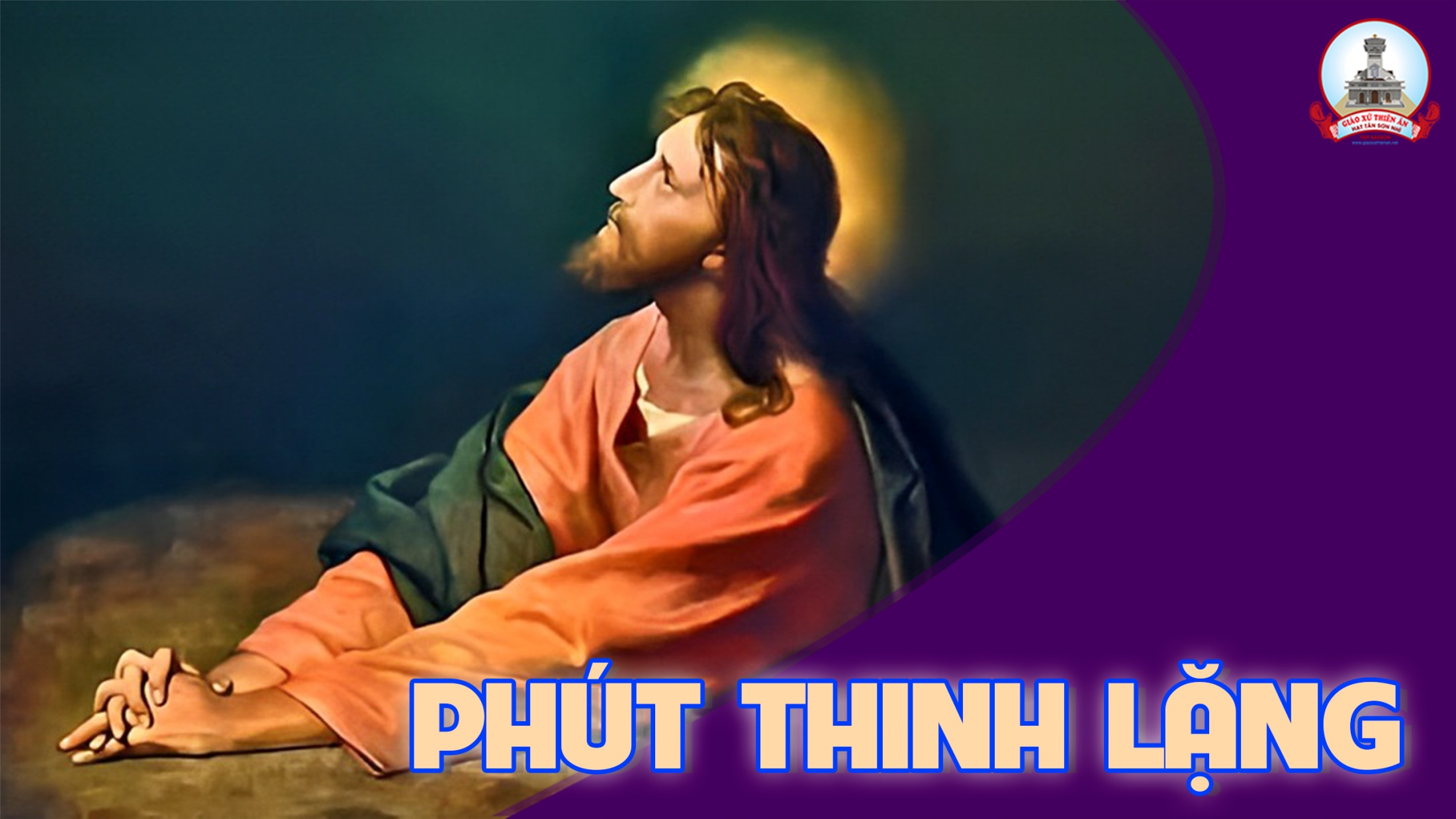 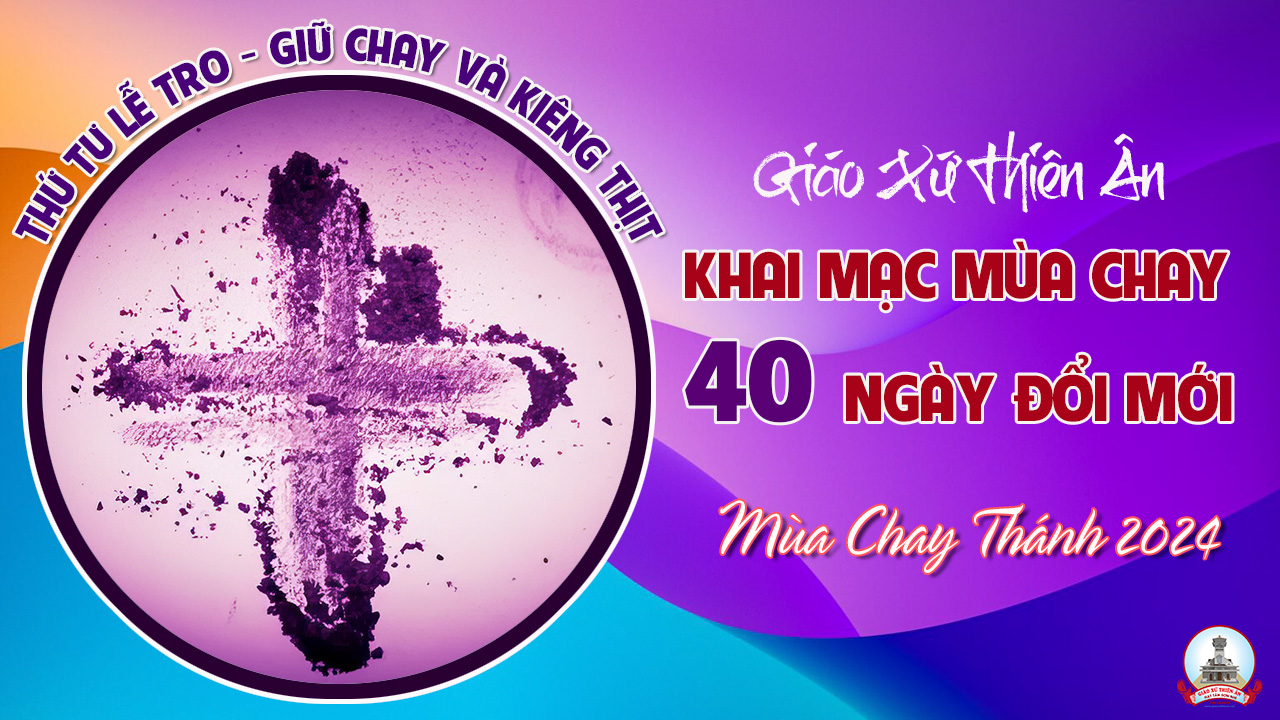 Ca Kết LễHãy Trở VềNgọc Kôn
Tk1: Bao năm trôi qua hồn con lạc bước đi xa, quên bao ơn Cha trầm kha bể đắm bao la. Nay con ăn năn hồi tâm thống hối bao lỗi lầm, đền bù bất xứng bao năm, quyết tâm trở về Cha lành.
Đk:  Hãy trở về, trở về với Cha nhân lành. Hãy trở về, trở về để sớm hồi sinh. Hãy trở về, trở về sống trong an bình, trở về trở về để mãi sống trong ân tình.
Tk2: Xin Cha tha cho hồn con lỡ bước hoen nhơ, tim Cha bao dung hồn tội lụy chẳng bơ vơ. Tin ơn dung tha lòng con quên hết bao lo sợ, tìm về nương bóng bên Cha trái tim nhân hậu vô bờ.
Đk:  Hãy trở về, trở về với Cha nhân lành. Hãy trở về, trở về để sớm hồi sinh. Hãy trở về, trở về sống trong an bình, trở về trở về để mãi sống trong ân tình.
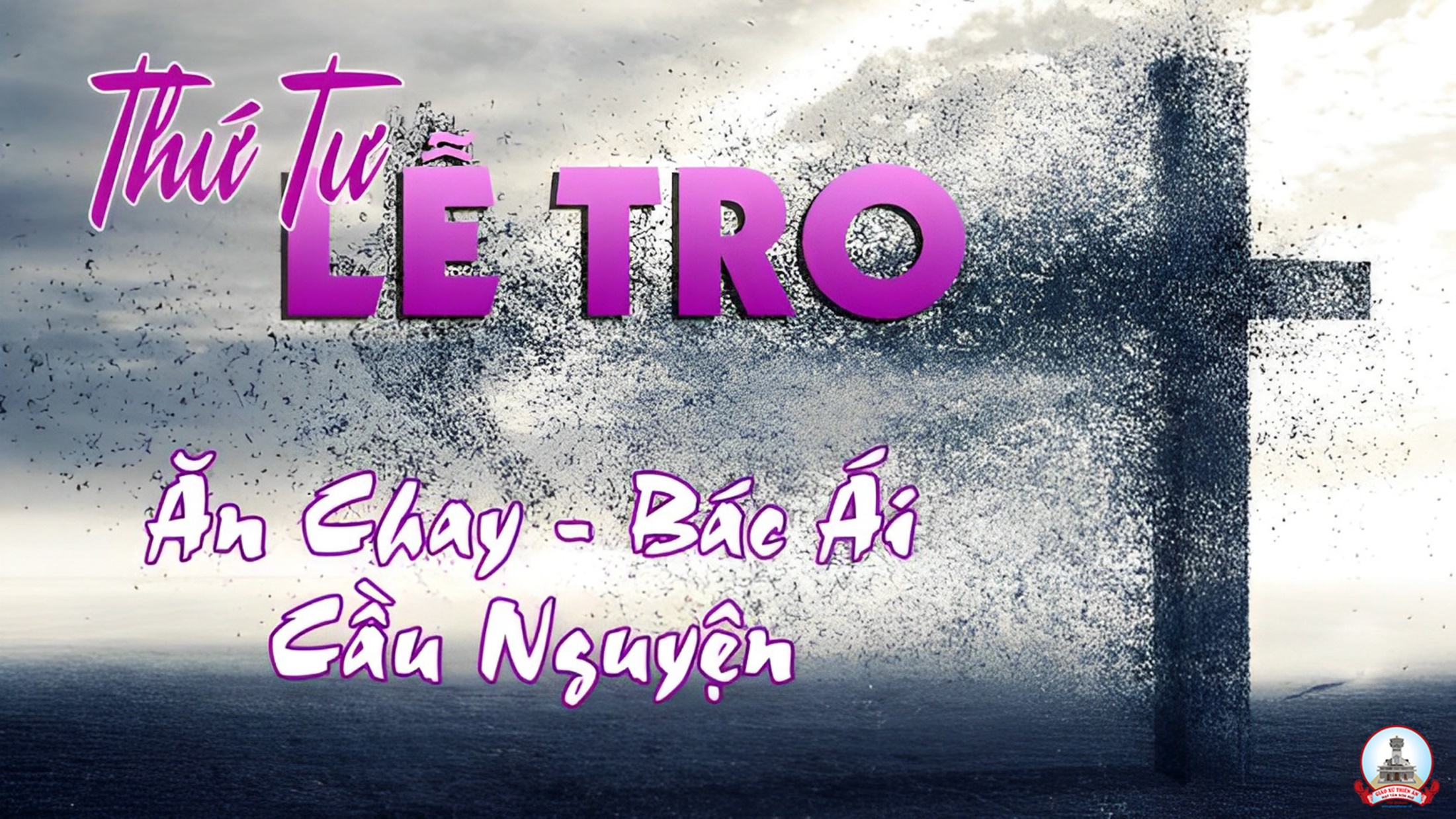 Ca Kết LễTrên Con Đường Trở VềLm. Mi Trầm
Tk1: Trên con đường trở về, tâm hồn thấy băn khoăn. Trên con đường trở về, cuộc đời này ăn năn. Hãy bước nhanh trở về, tìm về chốn vinh quang. Đời nặng gánh vai mang, tựa nhẹ cánh phượng hoàng.
Đk: Con xin trở về, về với Chúa là Cha. Con xin trở về, tội đời xin sám hối. Con xin trở về, về với Chúa là Cha. Con xin trở về, tội đời xin giã từ.
Tk2: Trên con đường trở về, xin đừng xé áo thôi. Trên con đường trở về, lòng tà diệt không ngơi. Hãy bước nhanh trở về, tình Người rất bao la, đời đời mãi thương ta, tình trời đất giao hòa.
Đk: Con xin trở về, về với Chúa là Cha. Con xin trở về, tội đời xin sám hối. Con xin trở về, về với Chúa là Cha. Con xin trở về, tội đời xin giã từ.
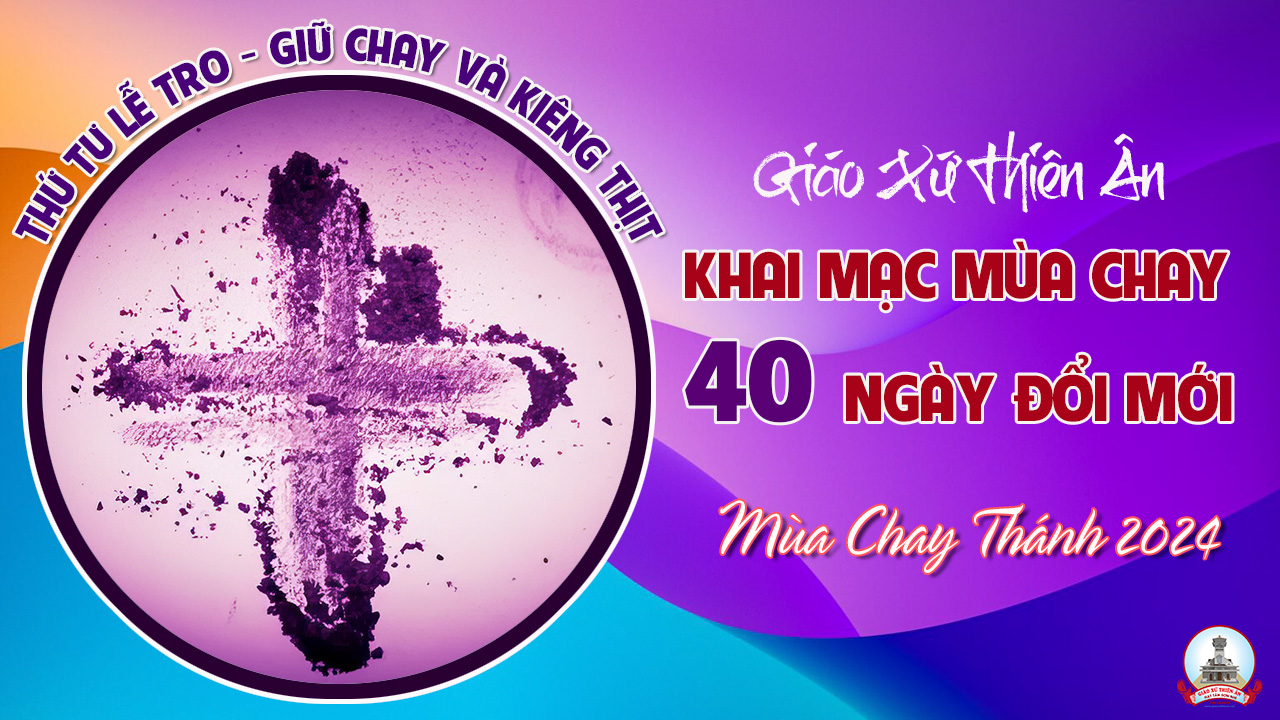